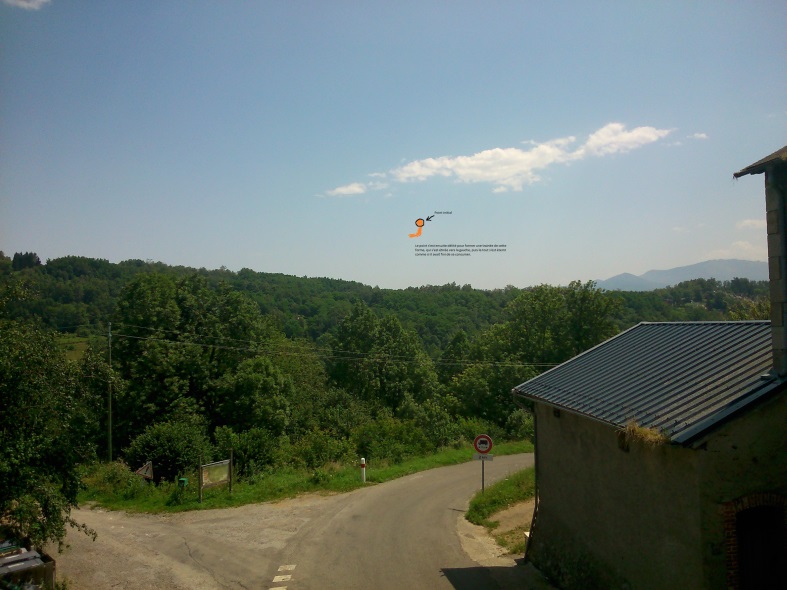 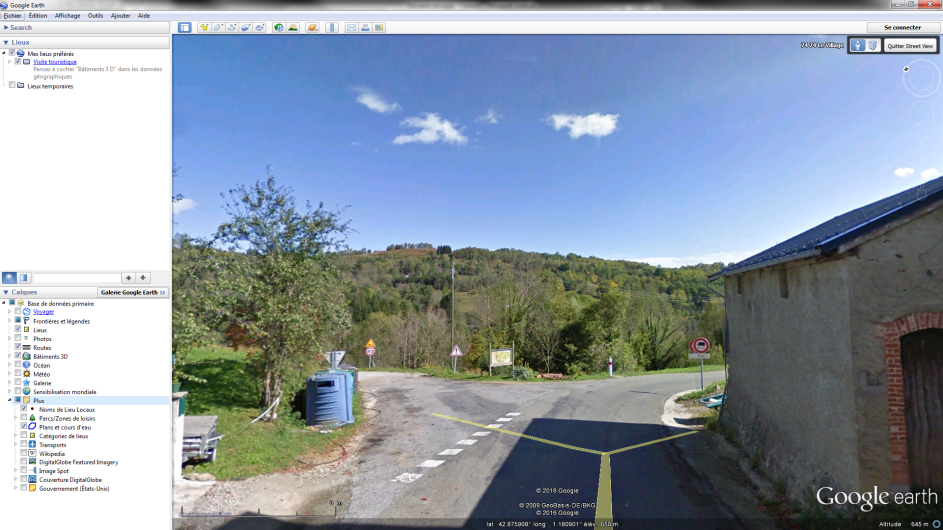 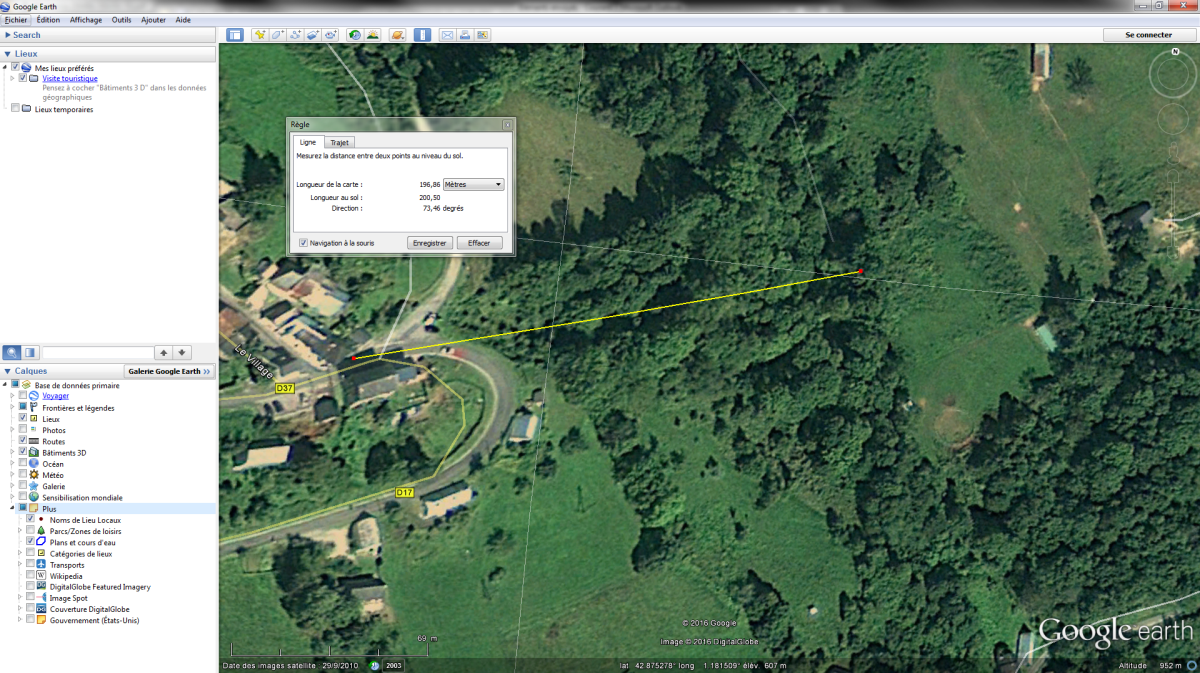 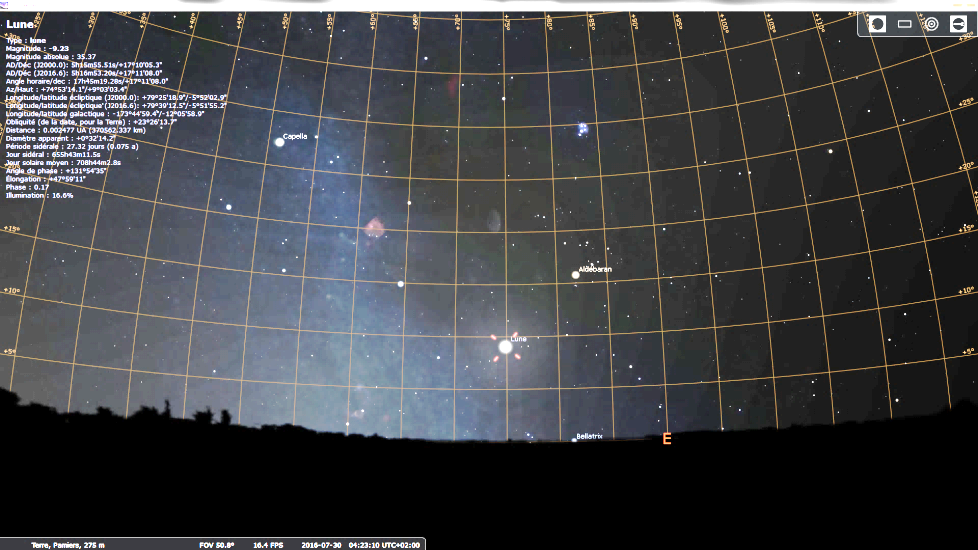 La  capture Google  permet de retrouver l’azimut  du PAN représenté sur la photo du témoin. Azimut et élévation correspondent  à la  position de la Lune.